CHAPTER – 4PRINCIPLES AND PROCESSES OF BIOTECHNOLOGY
INTRODUCTION
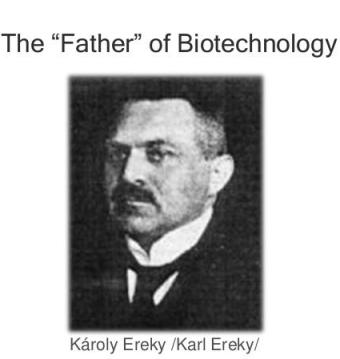 Biotechnology is the science of applied biological process. 
science of development and utilization of biological processes, forms and systems for the benefit of mankind and other life forms. 
Th e term biotechnology was coined by Karl Ereky, a Hungarian Engineer in 1919.
Traditional vs modern biotechnology
TRADITIONAL BIOTECHNOLOGY
MODERN BIOTECHNOLOGY
This relies on two aspects :
 ability to change the genetic material for getting new products with specific requirement through recombinant DNA technology
 ownership of the newly developed technology and its social impact.
This kitchen  technology uses bacteria and other microbes in the daily usage for preparation of dairy products like curd, ghee, cheese and  in preparation of foods like idli, dosa, nan, bread and pizza. And preparation of alcoholic beverages like beer, wine, etc.
Traditional biotechnology
Fermentation
Fermentation refers to the metabolic process in which organic molecules (normally glucose) are converted into acids, gases, or alcohol in the absence of oxygen or any electron transport chain. 
The study of fermentation, its practical uses is called zymology and
It originated in 1856, when French chemist Louis Pasteur demonstrated that fermentation was caused by yeast.
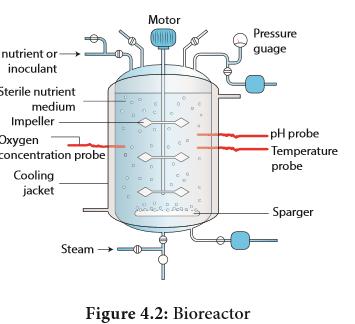 FERMENTATION
UPSTREAM PROCESS
DOWN STREAM PROCESS
All the process after the fermentation process is known as the downstream process. This process includes distillation, centrifuging, filtration and solvent extraction.
All the process before starting of the fermenter such as sterilization of the fermenter, preparation and sterilization of culture medium and growth of the suitable inoculum are called upstream process.
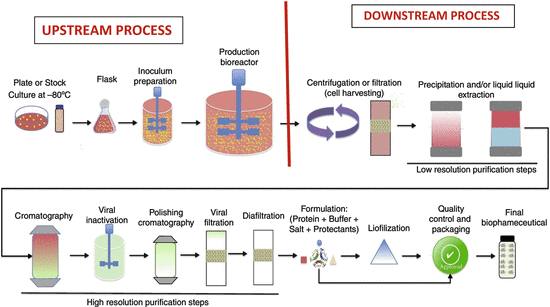 APPLICATIONS OF FERMENTATION PROCESS
Microbial biomass : Microbial cells (biomass) like algae, bacteria, yeast, fungi are grown, dried and used as source of a complete protein
Microbial metabolites : Primary and secondary
Enzymology : When microbes are cultured, they secrete some enzymes into the growth media. These enzymes are industrially used in detergents, food processing, brewing and pharmaceuticals. Eg. protease, amylase, isomerase, and lipase. 
Bioconversion or Biotransformation : The fermenting microbes has the capacity to produce valuable products, eg. conversion of ethanol to acetic acid (vinegar), 
Single Cell Protein (SCP) :  protein supplement
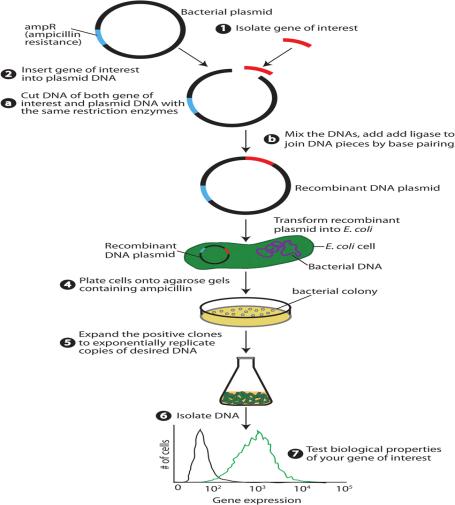 MODERN BIOTECHNOLOGY
The modern biotechnology embraces all the genetic manipulations, protoplasmic fusion techniques and the improvements made in the old biotechnological processes. 
Basic steps involved in genetic engineering (fig)
TOOLS FOR GENETIC ENGINEERING
STICKY AND BLUNT ENDS
RESTRICTION ENZYMES
TYPES OF RESTRICTION ENZYMES
are a part of defense mechanism in some microbes
Restriction modification system
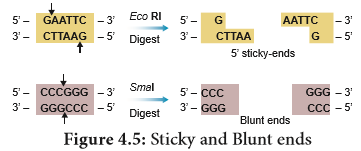 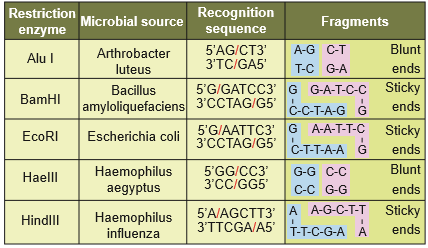 NOMENCLATURE
EcoRI
E – genus – Escherichia
co – species – coli
R – strain
I – order of discovery
Linkers or Adaptors are used to stick blunt end cutters to stick themselves to the vectors
OTHER ENZYMES FOR RECOMBINANT DNA TECHNOLOGY
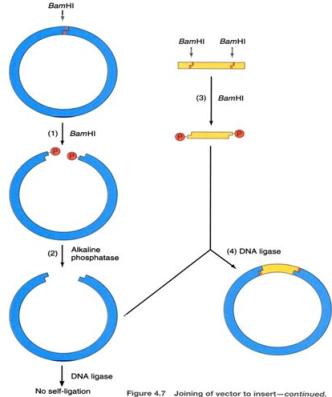 DNA LIGASE & ALKALINE PHOSPHATASE
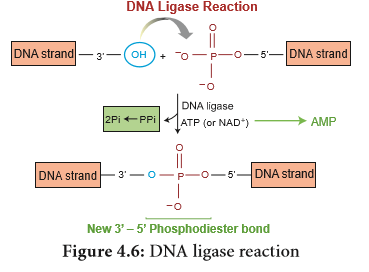 Vectors : properties
Ori site
Selectable marker
Multiple cloning site
Relatively small
VECTORS : TYPES
pBR 322
Transposons
Ti plasmid
pUC 19
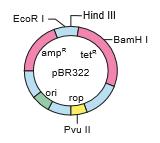 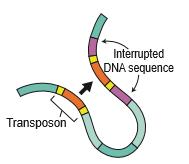 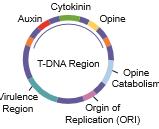 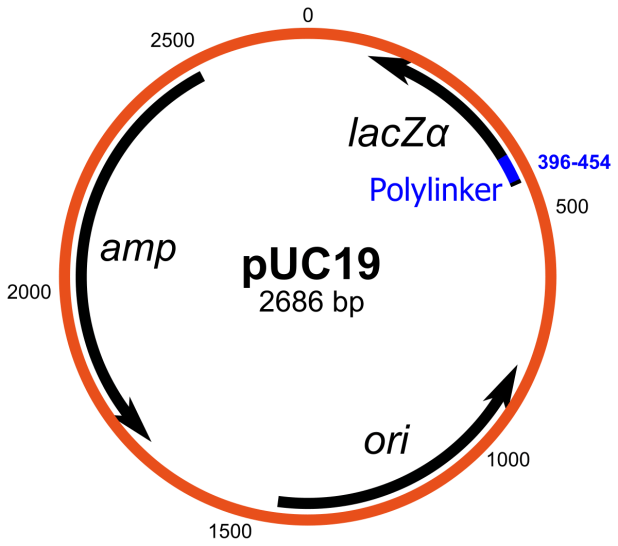 P stands for plasmid
B – Boliver
R – Rodriguez
322 – number to segregate from other plasmids
Ti – Tumor inducing 
It is the natural genetic engineer of plants
UC – university of California
19 - number to segregate from other plasmids
Other vectors
Can replicate both in prokaryotic & eukaryotic cell
Can control gene expression in cells
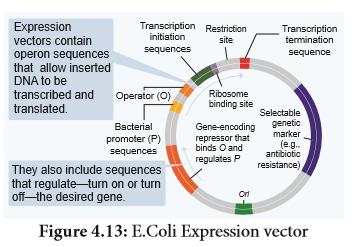 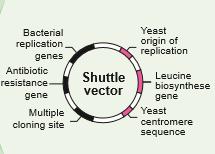 COMPETENT  HOST
E.coli : optimal growing conditions the cells divide every 20 minutes.
For the expression of eukaryotic proteins, eukaryotic cells are preferred because to produce a functionally active protein it should fold properly and post translational modifications should also occur, which is not possible by prokaryotic cell (E.coli).
Methods of gene transfer
DIRECT OR VECTORLESS GENE TRANSFER
LIPOSOME MEDIATED
CHEMICAL MEDIATED
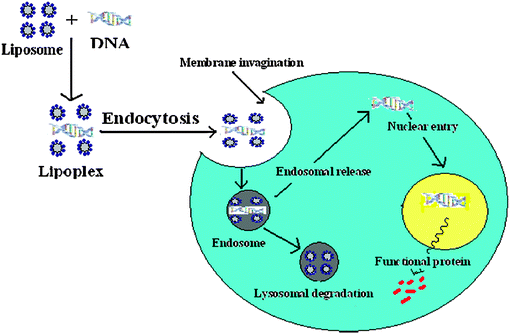 BIOLISTICS
PEG
DEXTRAN
ELECTROPORATION
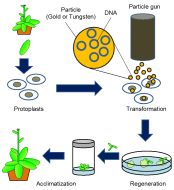 MICROINJECTION
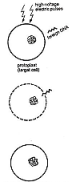 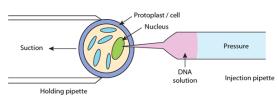 Indirect or vector mediated gene transfer
Ti plasmid mediated gene transfer
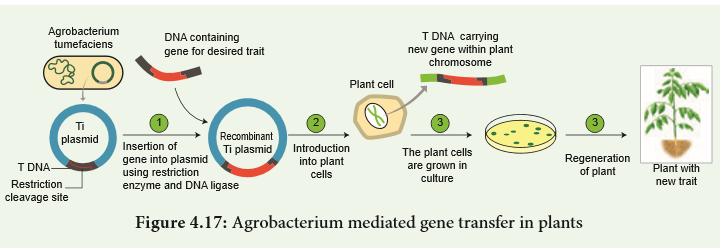 Screening of recombinants
REPLICA PLATING
INSERTIONAL INACTIVATION
blue white selection & antibiotic resistant marker
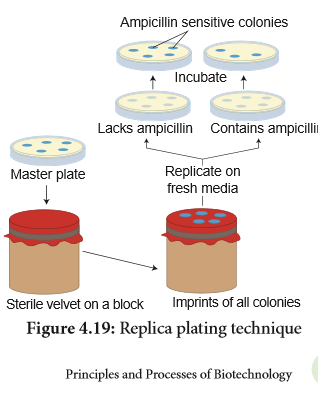 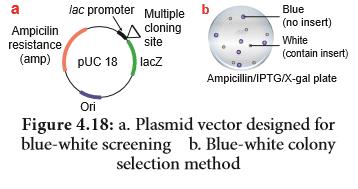 AGAROSE GEL ELECTROPHORESIS
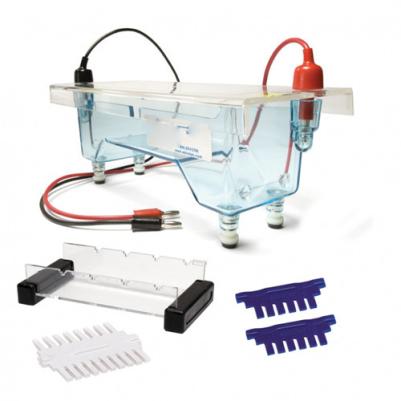 Agarose gel electrophoresis apparatus
DNA bands on Gel under UV
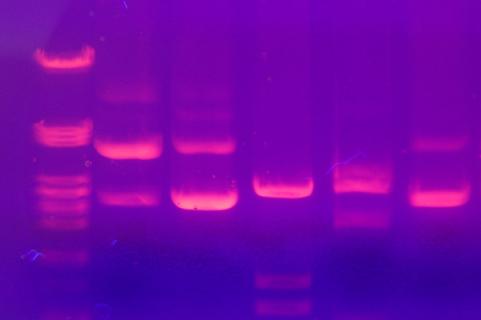 Southern BLOTTING
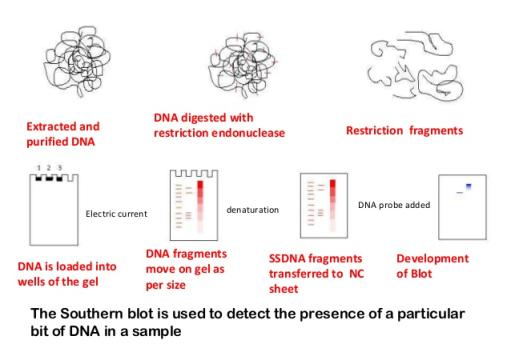 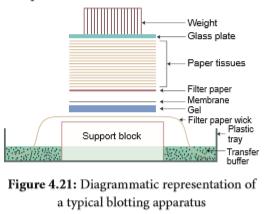 TYPES OF BLOTTING TECHNIQUES
GENOME SEQUENCING AND PLANT GENOME PROJECT
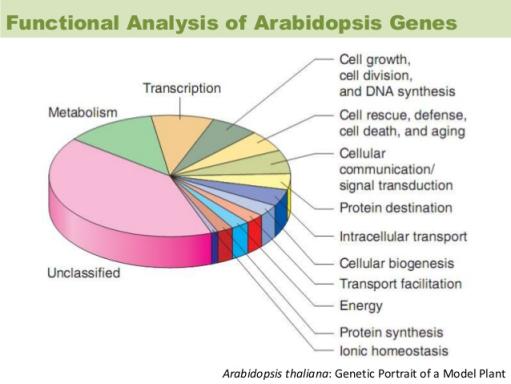 Genome project refer to a project in which the whole genome of plant is analysed using sequence analysis and sequence homology with other plants.
 Such genome projects have so far been undertaken in Chlamydomonas(algae), Arabidopsis thaliana, rice and maize plants.
GENOME EDITING
CRISPR CAS 9
RNA INTERFERENCE
ability to change an organism’s DNA. 
This technology allows genetic material to be added, removed, or altered at particular locations in the genome.
TRANSGENIC CROPS
HERBICIDE TOLERANCE
INSECT RESISTANCE
FLAVR SAVR TOMATO
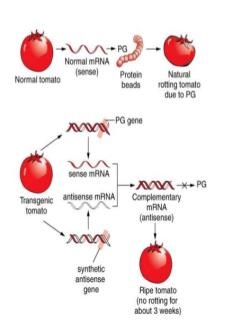 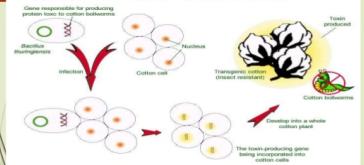 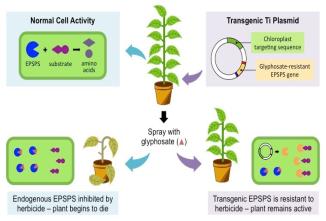 Bt Cotton
Bt Brinjal
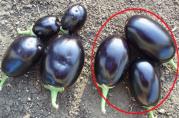 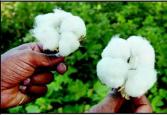 TRANSGENIC CROPS
PHB
NUTRIENT QUALITY IMPROVEMENT
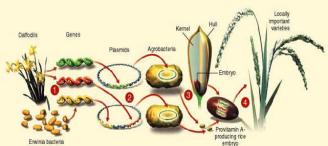 PHB is produced by some microbes such as Bacillus megaterium in response to physiological stress mainly under nutrient derived condition.
PHB derived plastics are attractive as they are compostable and are biodegradable.
Golden Rice
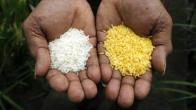 BIOPHARMING
BIOFUEL
It is defined as the use of microorganisms or plants to clean up environmental pollution.
Algal fuel, also known as algal biofuel, or algal oil is an alternative to liquid fossil fuels, the petroleum products. 
This use algae as a source of energy-rich oils. Also, algal fuels are an alternative to commonly known biofuel sources obtained from corn and sugarcane.
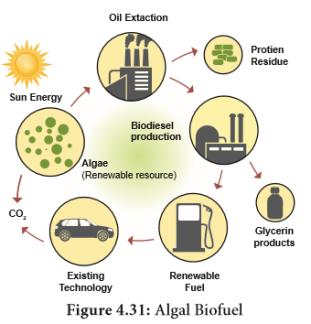 BIOPROSPECTING
BIOPIRACY
Bioprospecting is the process of discovery and commercialization of new products obtained from biological resources.
 Bioprospecting may involve biopiracy, in which indigenous knowledge of nature, originating with indigenous people, is used by others for profit, without authorization or compensation to the indigenous people themselves.
Biopiracy can be defined as the manipulation of intellectual property rights laws by corporations to gain exclusive control over national genetic resources, without giving adequate recognition or remuneration to the original possessors of those resources.
Examples of biopiracy include recent patents granted by the U.S. Patent and Trademarks Office to American companies on turmeric, ‘neem’ and, most notably, ‘basmati’ rice. All three products are indigenous to the Indo-Pak subcontinent.
Thank you
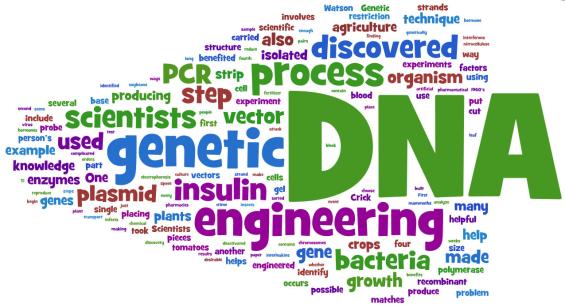